x
REPUBLCA DE COLOMBIA
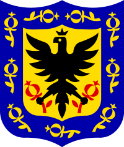 CONCEJO DE BOGOTÁ, D.C.
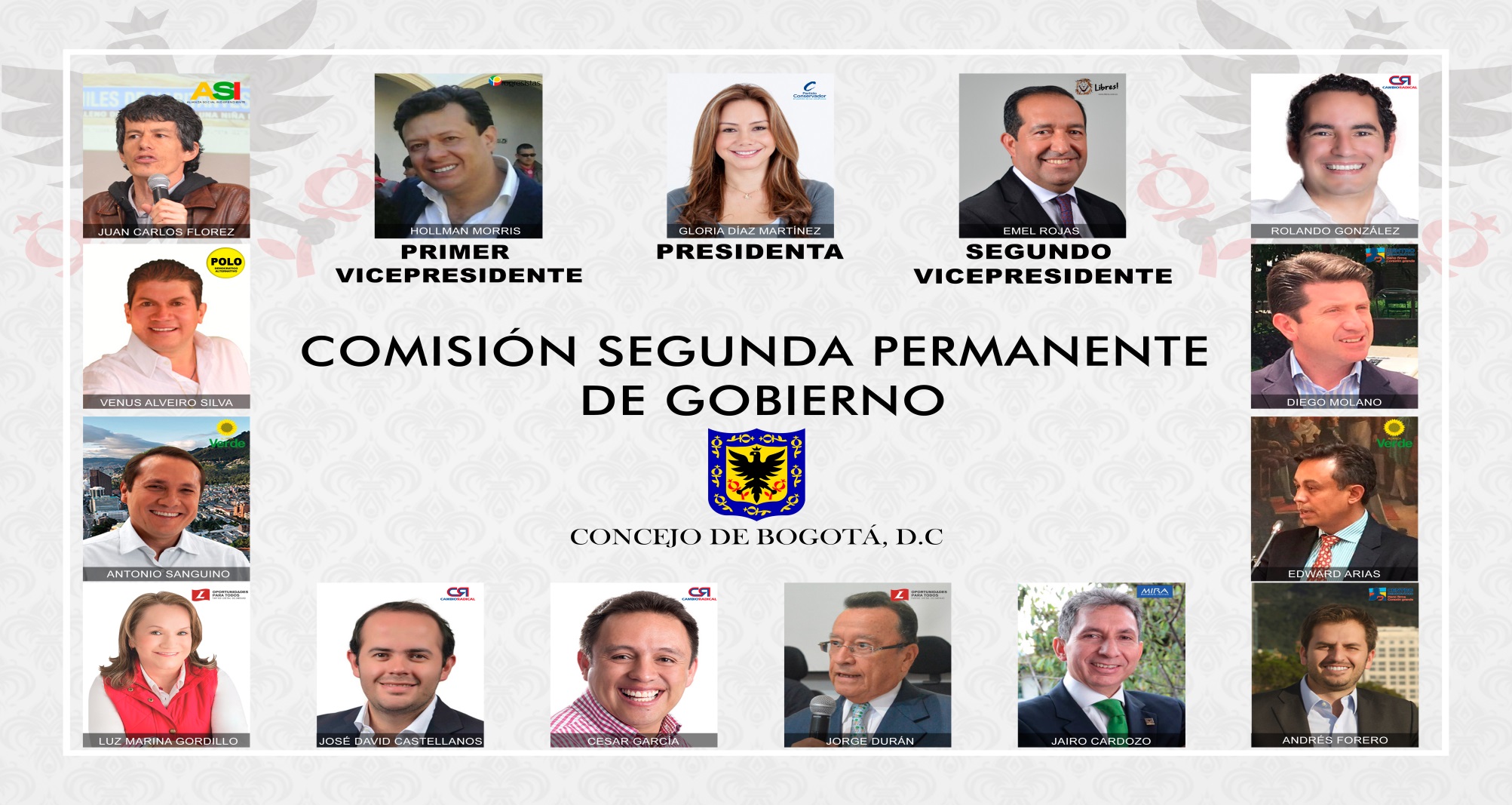 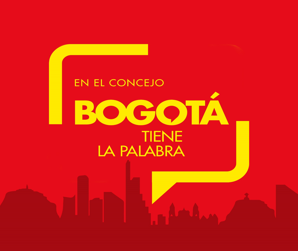 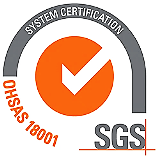 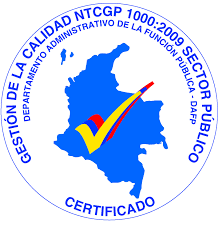 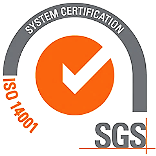 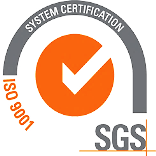 x
REPUBLCA DE COLOMBIA
COMISIÓN SEGUNDA PERMANENTE DE GOBIERNO 
SESIONES
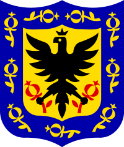 CONCEJO DE BOGOTÁ, D.C.
Fuente: Informe de gestión de enero a junio de 2017  - Comisión Segunda permanente de Gobierno
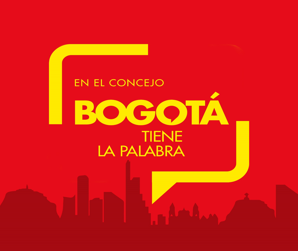 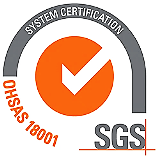 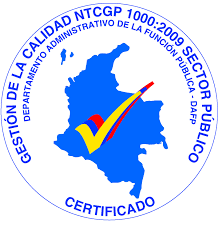 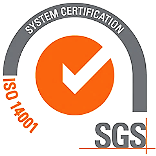 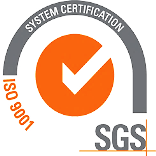 x
REPUBLCA DE COLOMBIA
COMISIÓN SEGUNDA PERMANENTE DE GOBIERNO 
SESIONES
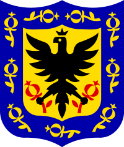 CONCEJO DE BOGOTÁ, D.C.
Fuente: Informe de gestión de enero a junio de 2017  - Comisión Segunda permanente de Gobierno
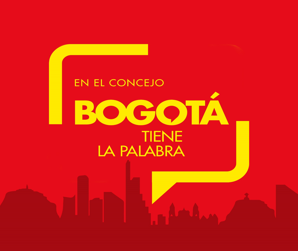 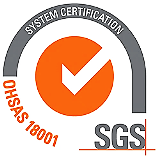 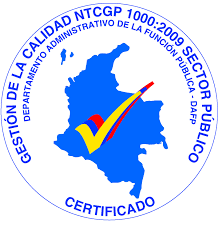 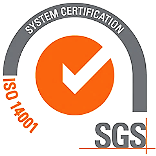 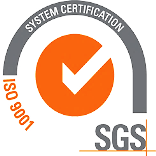 x
REPUBLCA DE COLOMBIA
COMISIÓN SEGUNDA PERMANENTE DE GOBIERNO 
CONTROL POLITICO
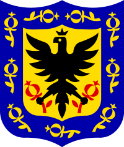 CONCEJO DE BOGOTÁ, D.C.
Fuente: Informe de gestión de enero a junio de 2017  - Comisión Segunda permanente de Gobierno
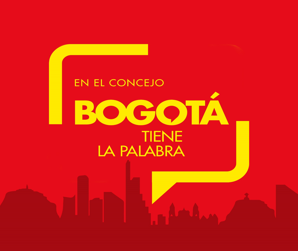 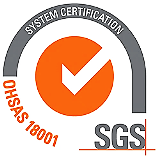 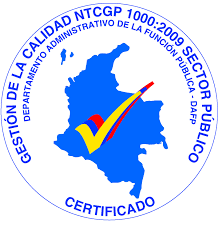 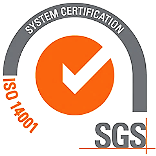 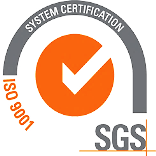 x
REPUBLCA DE COLOMBIA
COMISIÓN SEGUNDA PERMANENTE DE GOBIERNO 
CONTROL POLITICO
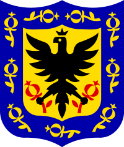 CONCEJO DE BOGOTÁ, D.C.
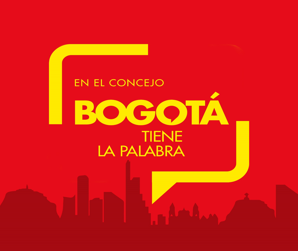 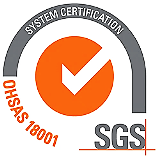 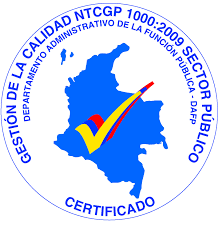 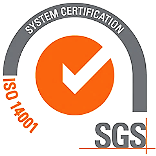 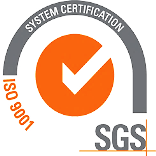 x
REPUBLCA DE COLOMBIA
COMISIÓN SEGUNDA PERMANENTE DE GOBIERNO 
CONTROL POLITICO
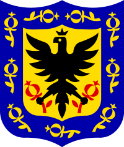 CONCEJO DE BOGOTÁ, D.C.
Fuente: Informe de gestión de enero a junio de 2017  - Comisión Segunda permanente de Gobierno
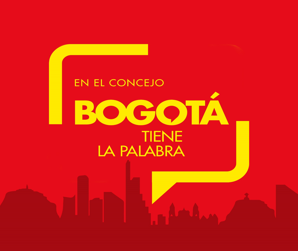 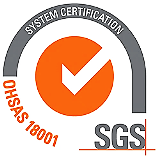 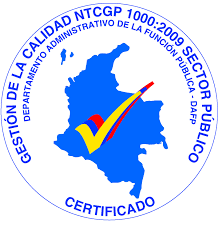 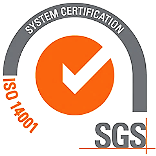 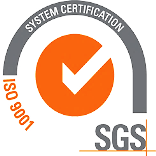 x
REPUBLCA DE COLOMBIA
COMISIÓN SEGUNDA PERMANENTE DE GOBIERNO 
GESTION NORMATIVA
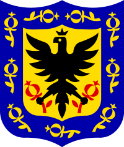 CONCEJO DE BOGOTÁ, D.C.
Fuente: Informe de gestión de enero a junio de 2017  - Comisión Segunda permanente de Gobierno
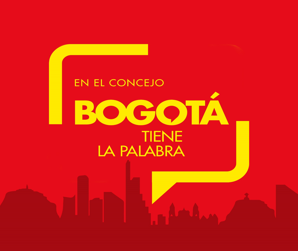 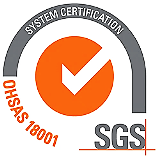 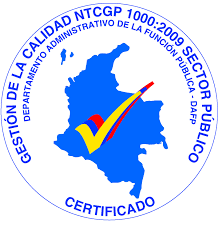 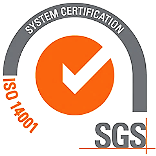 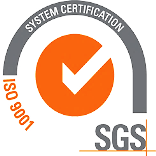 x
REPUBLCA DE COLOMBIA
COMISIÓN SEGUNDA PERMANENTE DE GOBIERNO 
GESTION NORMATIVA
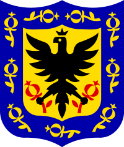 CONCEJO DE BOGOTÁ, D.C.
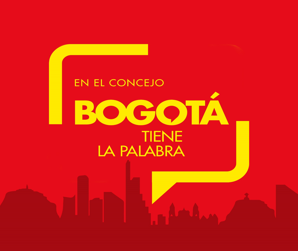 Fuente: Informe de gestión de enero a junio de 2017  - Comisión Segunda permanente de Gobierno
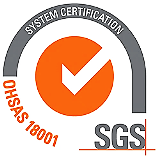 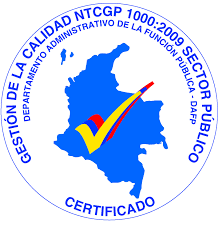 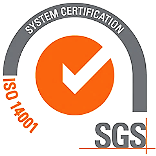 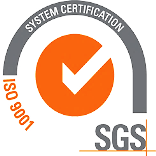